C++
Basic Control flow
If statements
Gotos
Various loops
Arrays
Pointers
References
Function features
Passing/returning values, references, or addresses
Inlines
Overloading
Default parameters
Recursion
LUXSim
Got it to run
Tried visual stuff, seems to hang up when I do /vis/drawVolume (after drawing the volume)
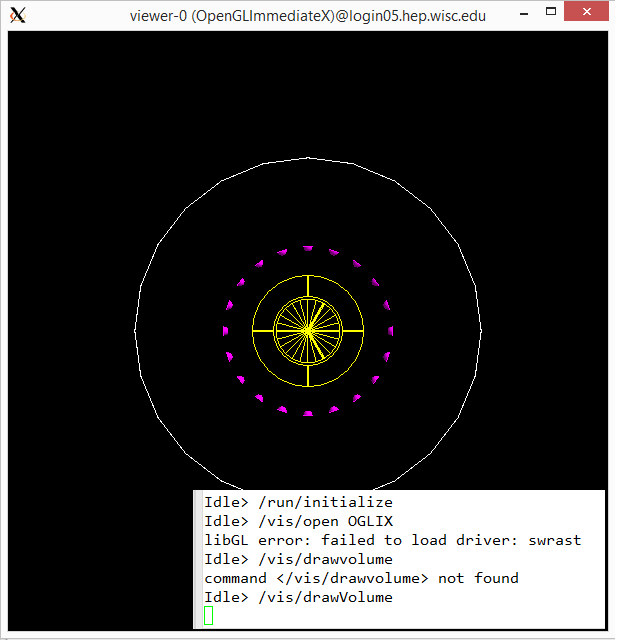 Astronomy
Asteroids
Comets
Trans-Neptunians
Kuiper Belt
Oort cloud
Meteors
Feb. 23
C++
Classes
Public vs Private
Access functions
Constructors
Simulation Progress
Wrote simple macro to create scintillation light and absorb/record the light in PMTs.
Set recordLevel to 1 on all PMT windows (just for now to see how many make it there, should probably do something else in the long run).
    /LUXSim/detector/recordLevel Top_PMT_Window 1
    /LUXSim/detector/recordLevel Bottom_PMT_Window 1

2 options to initiate light
/gps/particle gamma
    /gps/energy 7.0 eV
    /gps/position (loop through grid in detector and record all     results)
    /gps/ang/type iso
/LUXSim/source/set LiquidXenon ScintPhotons 1 Bq
Astronomy
Solar system formation
The Sun